Figure 1. Decreased level of FXN pre-mRNA downstream of the hyperexpanded GAA repeats. (A) Schematic diagram of the FXN ...
Nucleic Acids Res, Volume 39, Issue 19, 1 October 2011, Pages 8366–8377, https://doi.org/10.1093/nar/gkr542
The content of this slide may be subject to copyright: please see the slide notes for details.
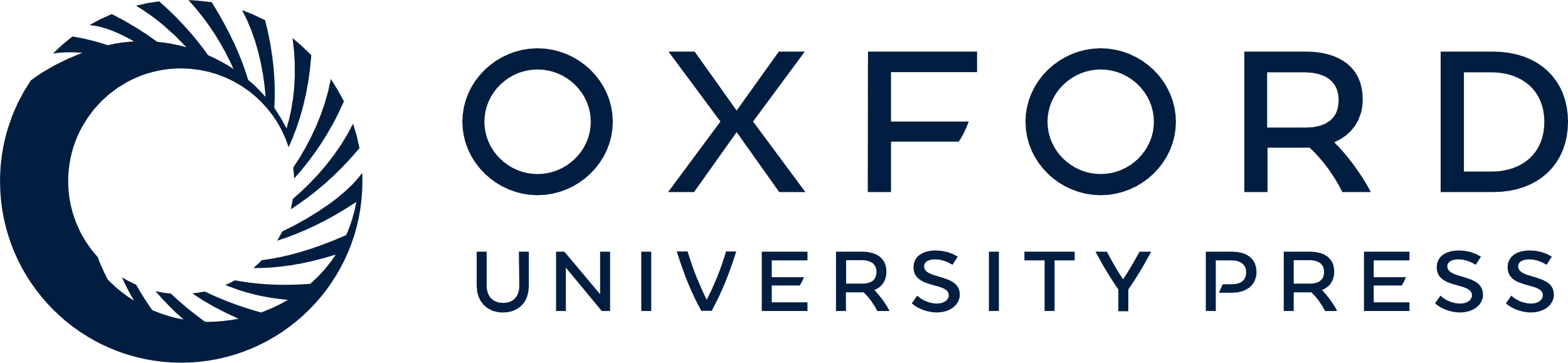 [Speaker Notes: Figure 1. Decreased level of FXN pre-mRNA downstream of the hyperexpanded GAA repeats. (A) Schematic diagram of the FXN gene. Black lines under the schematic diagram indicate regions amplified by designated primers used in this study. (B) FXN mRNA was analyzed in three control and three FRDA cell lines by qRT–PCR with primers complementary to the exons 3 and 4. Blue-series bars designate control cell lines, while Red-series bars designate FRDA cell lines. FXN expression was normalized to the expression level determined by control GM15851 cells. The experiment was conducted in triplicate. All data are expressed as mean ± SD. (C) Relative level of the FXN pre-mRNA was determined in various regions of the transcript. ‘Up’ and ‘Down’ primers amplify regions in the immediate vicinity of the GAA repeats. In1Ex2 and In2Ex3 anneal to the junctions between the corresponding introns and exons of the FXN pre-mRNA. The FXN pre-mRNA expression was normalized to the level of the fragment amplified upstream of the GAA region in the control GM15851 cells. The experiment was performed in triplicate.


Unless provided in the caption above, the following copyright applies to the content of this slide: © The Author(s) 2011. Published by Oxford University Press.This is an Open Access article distributed under the terms of the Creative Commons Attribution Non-Commercial License (http://creativecommons.org/licenses/by-nc/3.0), which permits unrestricted non-commercial use, distribution, and reproduction in any medium, provided the original work is properly cited.]